Front End Electronic Design
For outer Layers of SVT(L.4 & L.5)
Team:	Luca Bombelli, Bayan Nasri, Carlo Fiorini, Paolo Trigilio
Table of Contents
2
Update on Noise evaluation
Update on Timing accuracy
Noise jitter
Time walk
Remind of chosen architecture
3
FE-Block Diagram
Third order complex-pole shaping
ENC Contributions
4
Example of ENC evaluation
FE-Model
5
Detector Model used in simulation
(including ganging)
Detectors Parameters (Updated by Luciano Bosisio May 20, 2012):
Temperature = 20°C
Distributed RC network
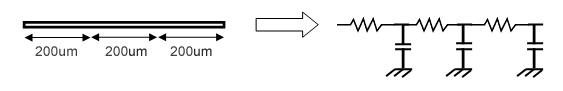 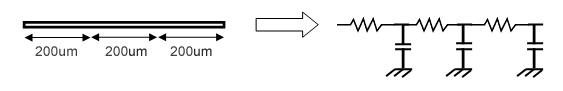 Connection of the Z-Strip
6
Distributed R-C network both on detector and on fanout
Moreover the 2 type of networks are interleaved several times for ganged strips!
FE-Model
7
Detector Model used in simulation
(including ganging)
Detectors Parameters (Updated by Luciano Bosisio May 20, 2012):
Similar ratios
Model for Phi side
Model for Z side
ENC Estimation before radiations damage
8
Phi-Strip 
Layer 4
Z-Strip 
Layer 4
Phi-Strip 
Layer 5
Z-Strip 
Layer 5
ENC Estimation after 7.5 years(without safety factor)
9
Phi-Strip 
Layer 4
Z-Strip 
Layer 4
Phi-Strip 
Layer 5
Z-Strip 
Layer 5
ENC Estimation after 7.5 years(Safety factor=5)
10
Phi-Strip 
Layer 4
Z-Strip 
Layer 4
Layer 5
Layer 5
Noise summary
11
MIP = 24000 el
1us peaking time not useful.
Probably can be eliminated.
Table of Contents
12
FE architecture and Noise evaluation
Timing accuracy
Jitter due to noise
Time walk
Timing Resolution with TOT – Noise jitter
13
Transient noise simulations
Comparator out
Shaper out
Threshold
(0.25 MIP)
Time jitter depends on the S/N ratio and on the signal amplitude.
Assumed: S/N of 20 
	    Minimum signal of 0.3 MIP
Timing Resolution with TOT
14
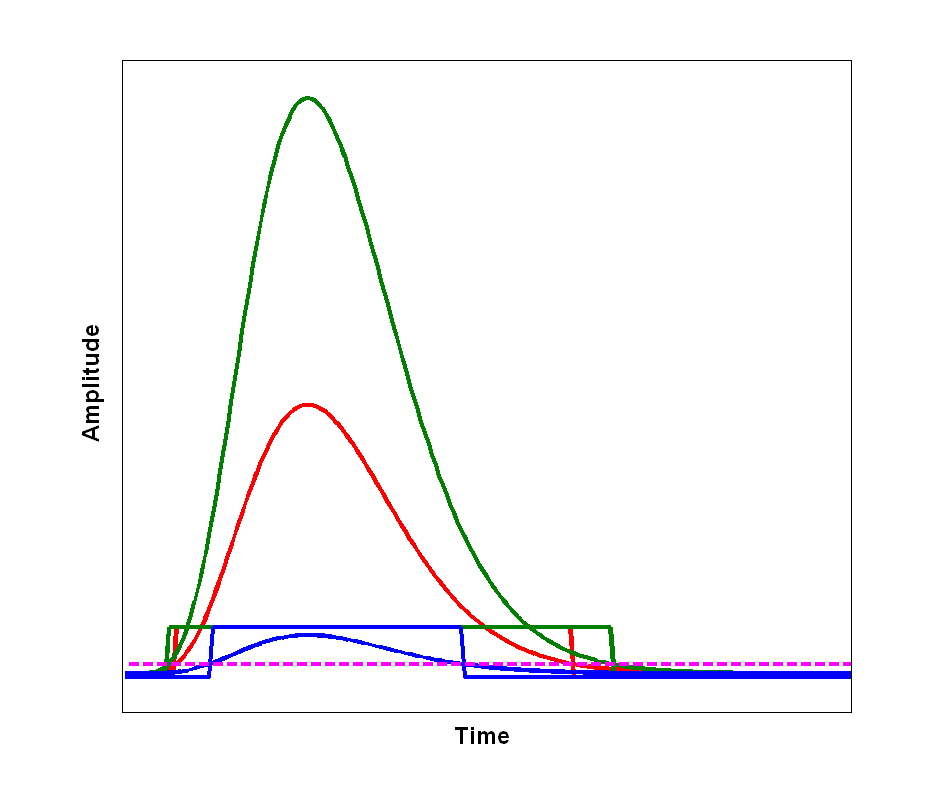 Time error due to:
 Time stamp clock (33MHz)
Time walk, corrected with TOT amplitude
 Effect of TOT error (TOT clock)
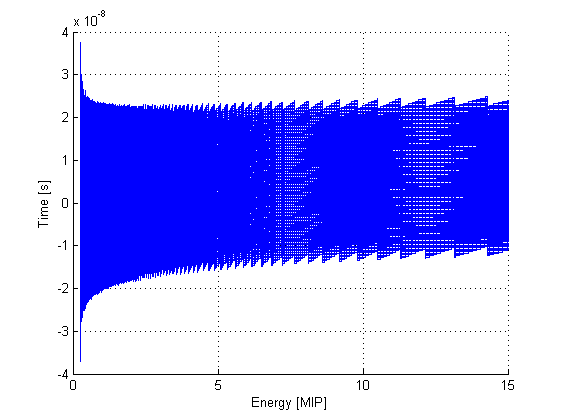 Peaking Time = 1us
TOT = 6 bits
TOT clock = 17.8 MHz
87ns
Max Time window = 87ns
Time Error rms  = 25ns
         (smallest signal only)
Combining the 2 effect
15
distribution
“TS and Time Walk error”
Error from TS clock and time walk
time
distribution
Jitter  from noise
Normal function
Jitter form noise
time
Cumulative distribution function
Resulted distribution


Approximate the TS and Time walk error as Gaussian and quadratically sum the sigmas.
distribution
99%
time
Off line windows
Timing Resolution with TOT
16
Time window calculated as ±3sigma
Conclusion and next activities
17
Noise adequate for nominal background up the end of 7.5 years.
x5 safety factor on BK leads to little low S/N due to increase on leakage current of the strips. 
	Cooling can be improved?

Design of TOT comparator and of shaper BLH completed. 
	Prototype submission of FE asic is foreseen Nov. 2012.